FALL 2022 CLONet data update:monitoring to restoration!
Jason E. Adolf1,2, Tom Herrington1,2, Erin Conlon1,2
1. Monmouth University, Biology Dept., West Long Branch, NJ
2. Monmouth University Urban Coast Institute, West Long Branch, NJ
3. NJ Department of Environmental Protection
Contributing: Eric Ernst3, Geoffrey Fouad1, Bill Heddendorf3, Sydney Lucas1, Robert Newby3, Robert Schuster3, Ariel Zavala1
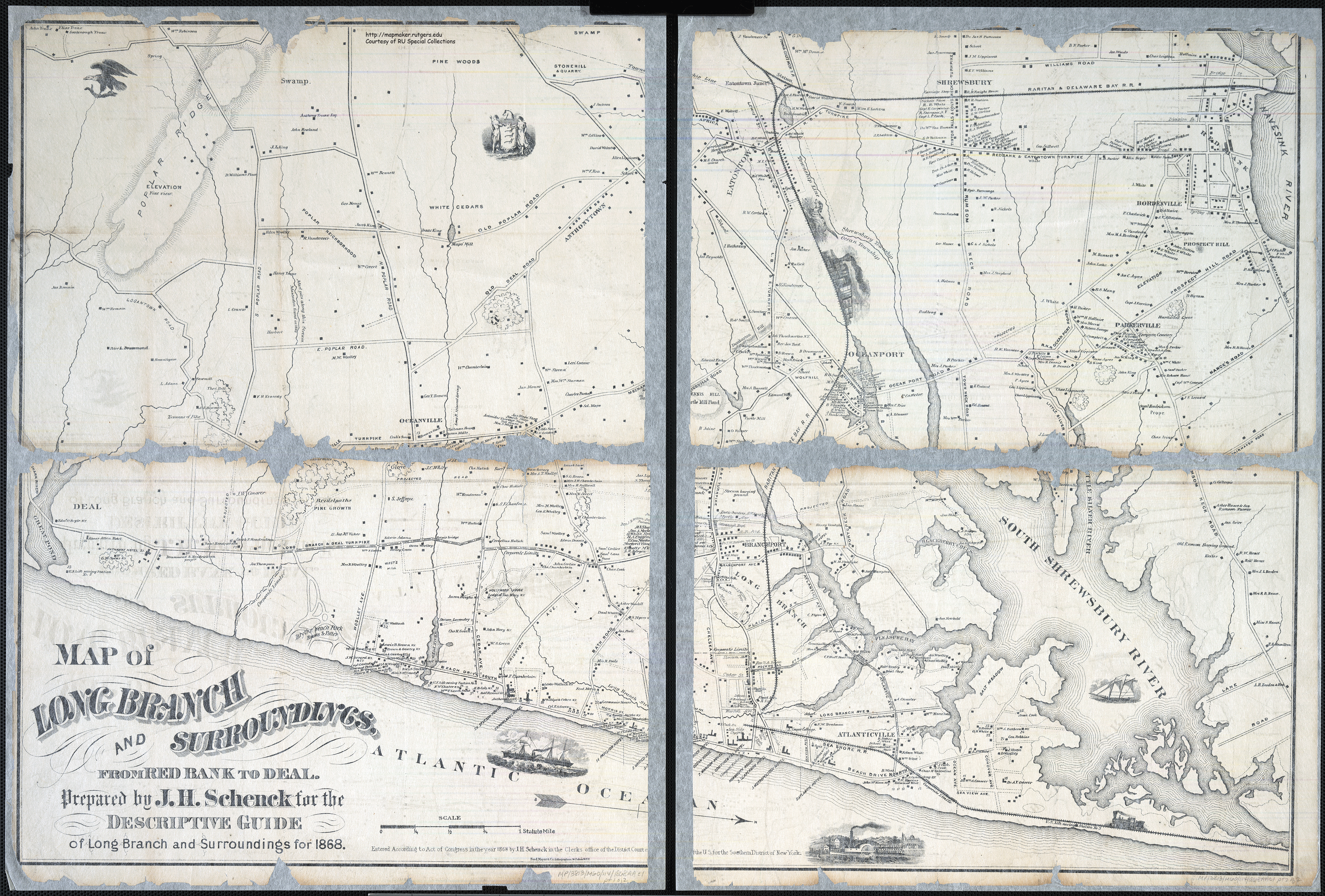 What is a coastal lake and why are they important?
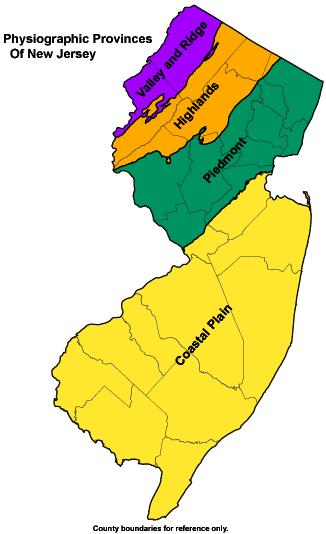 https://mapmaker.rutgers.edu/MONMOUTH_COUNTY/OldMonmouthCounty.html
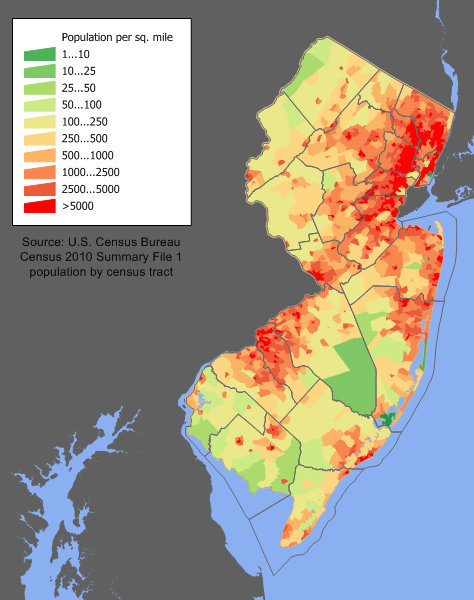 Coastal Lakes of Monmouth County, NJ
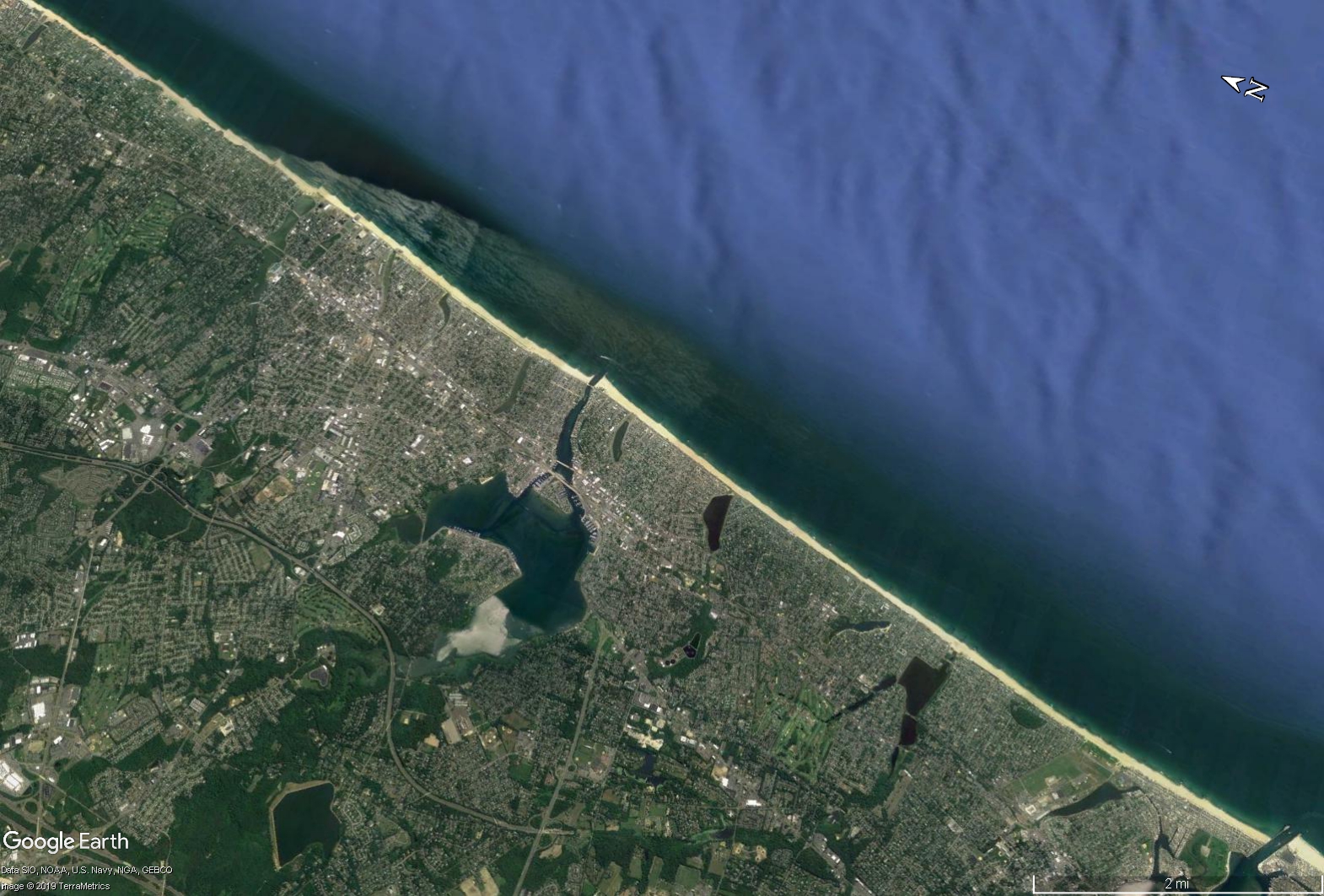 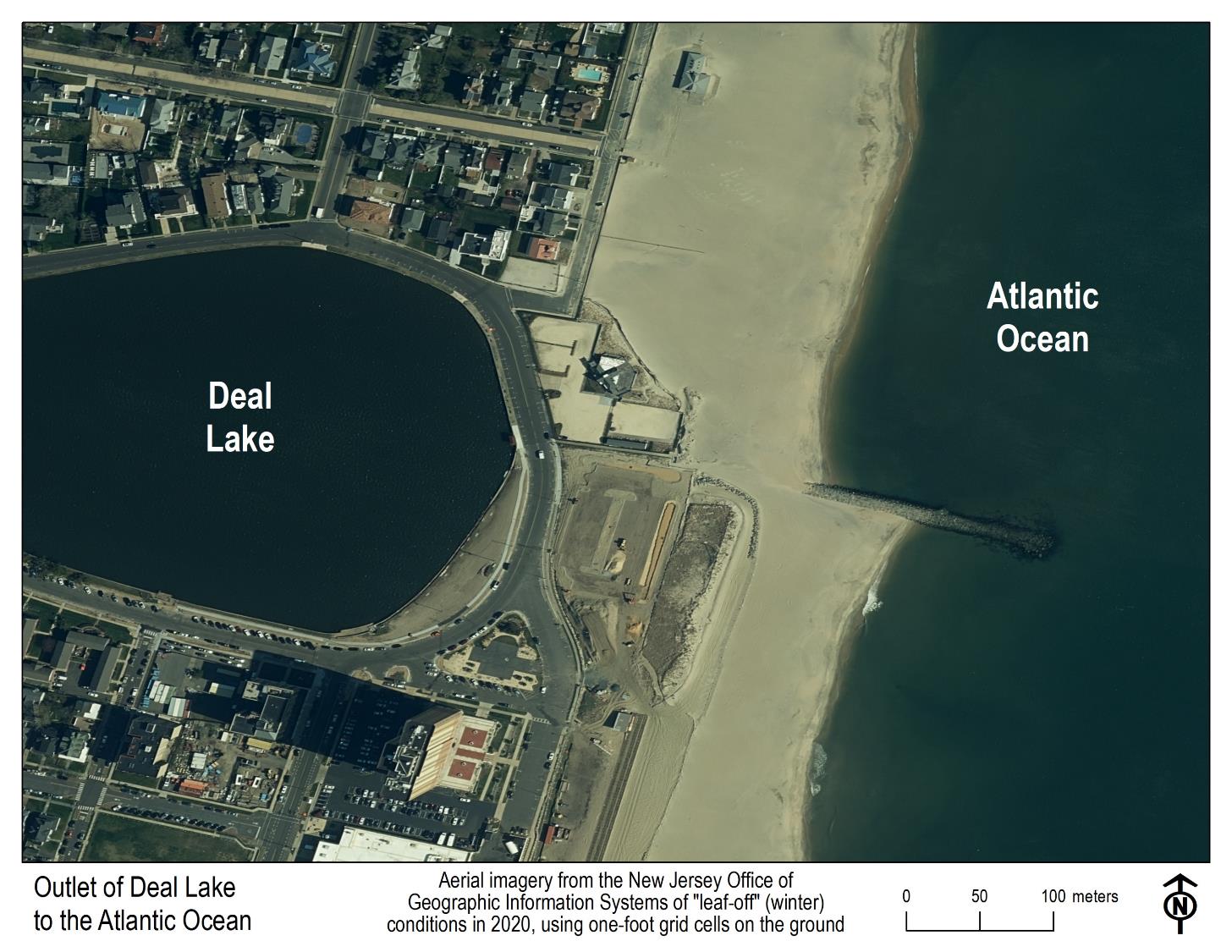 Lake Takanassee / 
Whale Pond Brook
Deal Lake
Sunset Lake
Important features of Jersey shore communities
Wesley Lake
Fletcher Lake
Sylvan Lake
Silver Lake
Lake Como
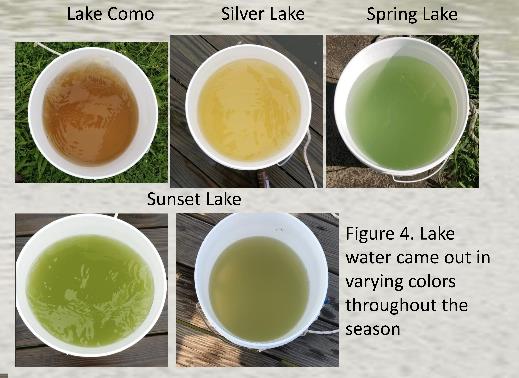 Spring Lake
Wreck Pond
Coastal Lakes are eutrophic compared to other NJ lakes
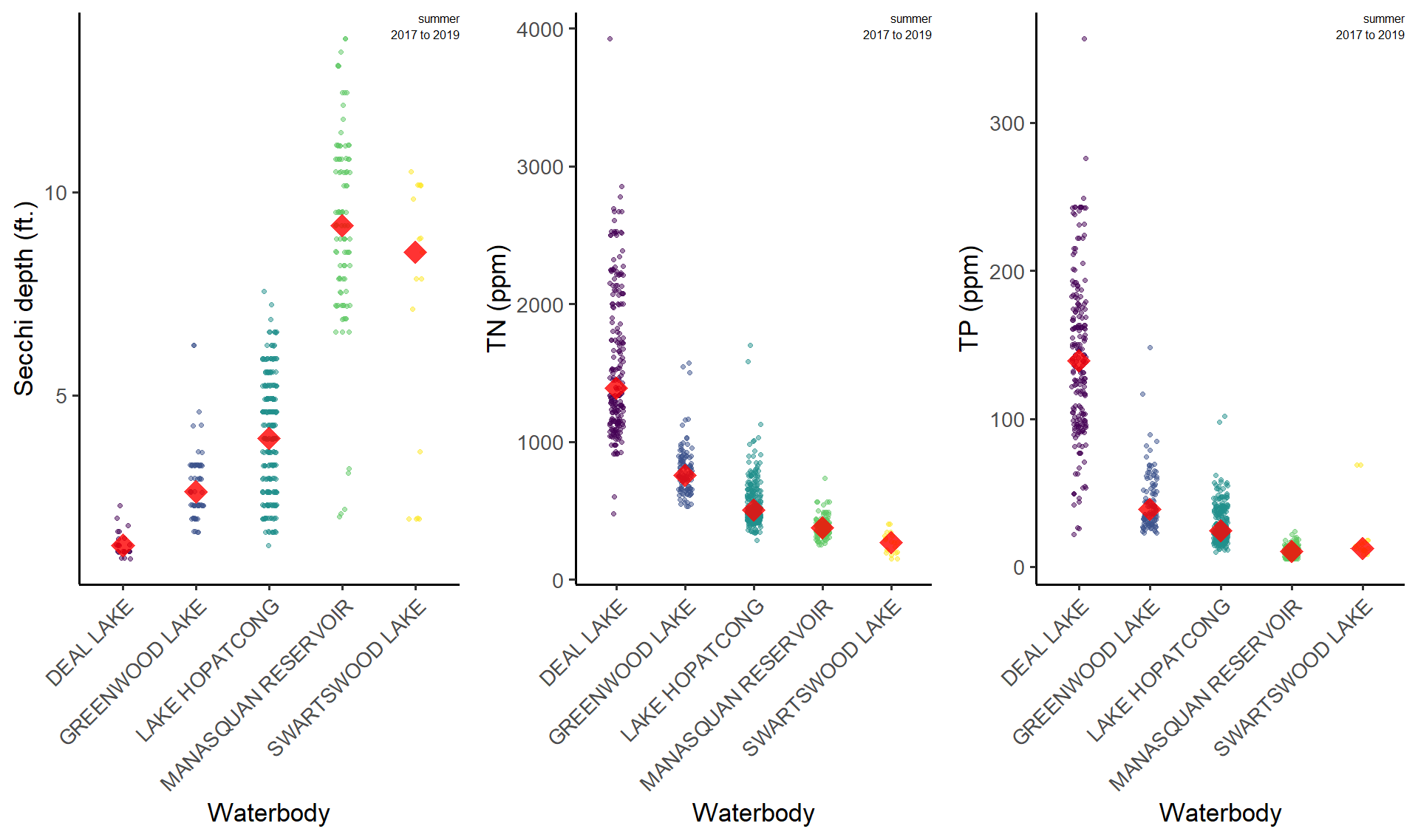 Lower Secchi depth
Higher total nitrogen
Higher total phosphorus
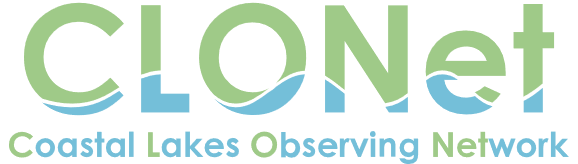 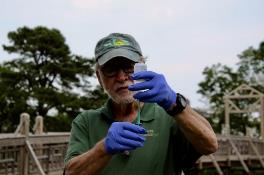 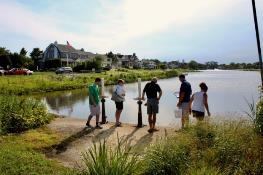 A community-based, participatory research and restoration group that will allow communities to address coastal lake issues based on their own knowledge and use of the underlying scientific data.
3+ years of citizen data have taught us a lot about these lakes and engaged the community
Lake
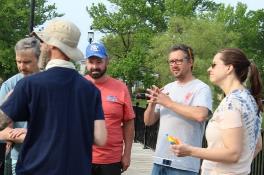 CLONet Shiny App displays citizen data
Lake
Lake
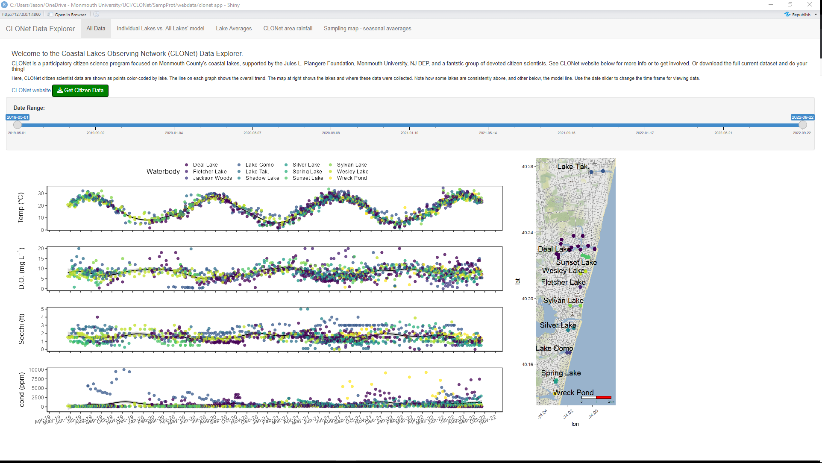 Monmouth University UCI
NJDEP
Community
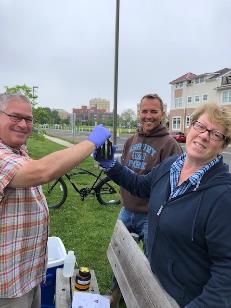 Lake
Lake
Data Explorer App
https://jadolf-phab-apps.shinyapps.io/CLONet_data_explorer/
Key takeaways from citizen data:
Summer water temperatures commonly 25-30 °C, which is warmer than records we have from 1970’s

Dissolved oxygen is generally OK, but a number of lakes show low D.O. occasionally
What happens at night?

Secchi depths are generally low in all lakes – an important indicator of eutrophication / degradation
AND an important indicator to track improvements

Conductivity varies widely within and between lakes
Within lake, related to rainfall, underscoring the sensitivity of coastal lakes to stormwater runoff
Citizen data has shown road salt intrusion events
Key question: what’s the relationship between citizen measurements and lake characterization by the full dataset?
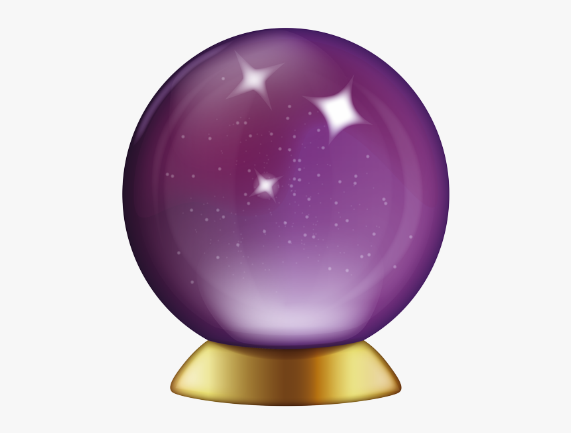 Citizen sampling is more resilient and scalable than lab sampling
$$$
COVID-19 pandemic

We (citizens, state, university) have collected a good amount of data to address this question rigorously
Key question: How does citizen data relate to lake nutrients and algal biomass (based on seasonal averages)?
Citizen Secchi depth is related to
TN and TP
Inorganic P (PO4)
HAB / phytoplankton biomass

Citizen water temperature and D.O. are related to
Inorganic N
Captures seasonal nutrient inputs
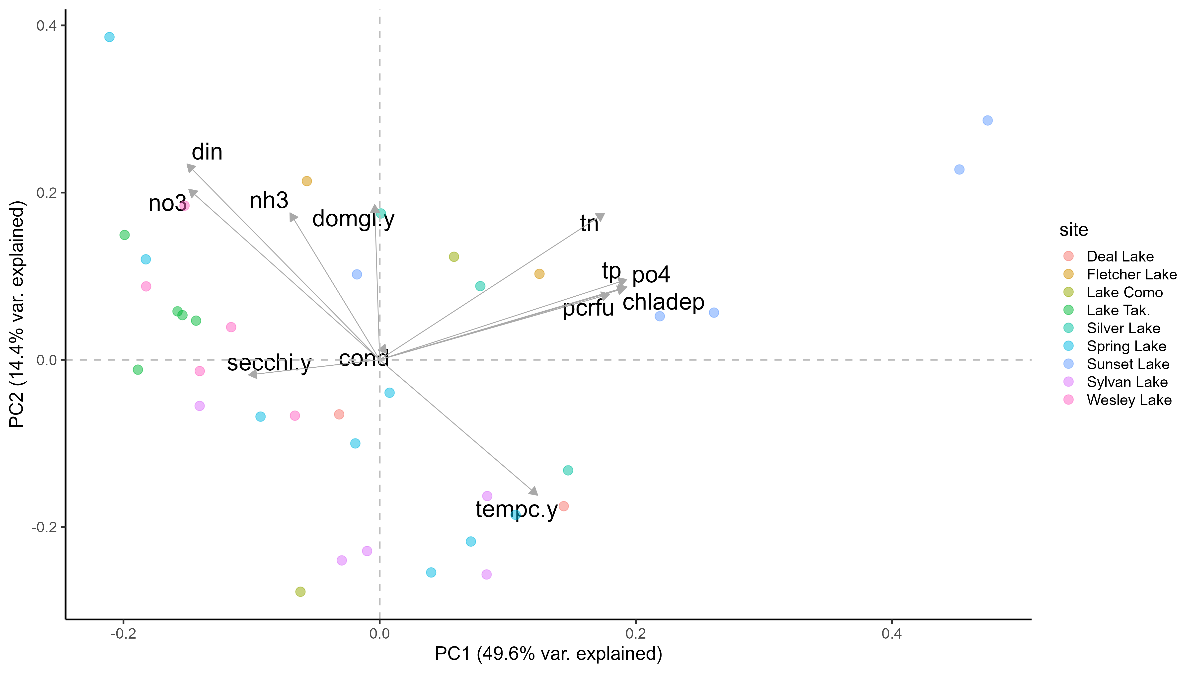 Citizens can reliably measure HAB index (PC fluorescence)
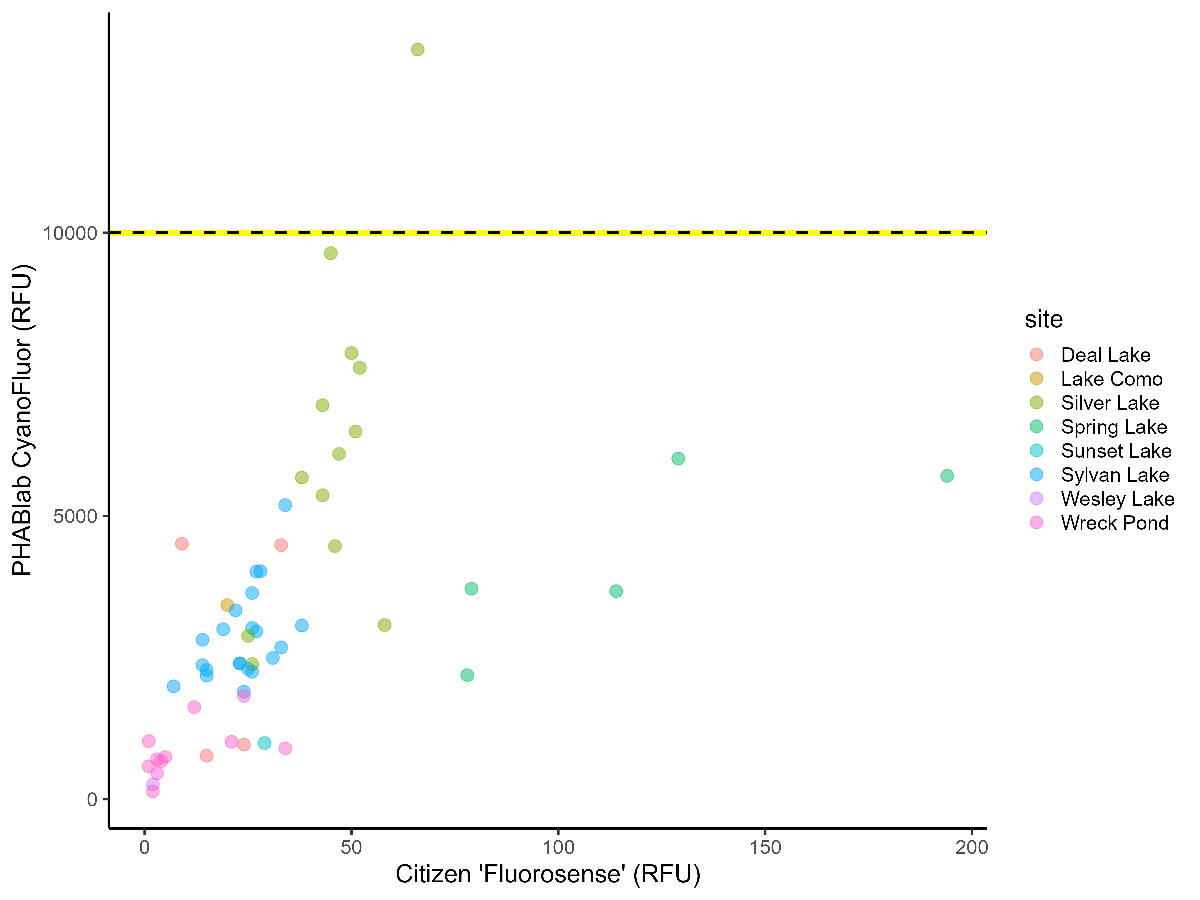 This strong comparison supports the idea that citizen scientists can monitor HABs in their own lakes

HABs are a major water quality issue in coastal lakes because of the public health issues they present
HAB (or not) time series in two coastal lakes
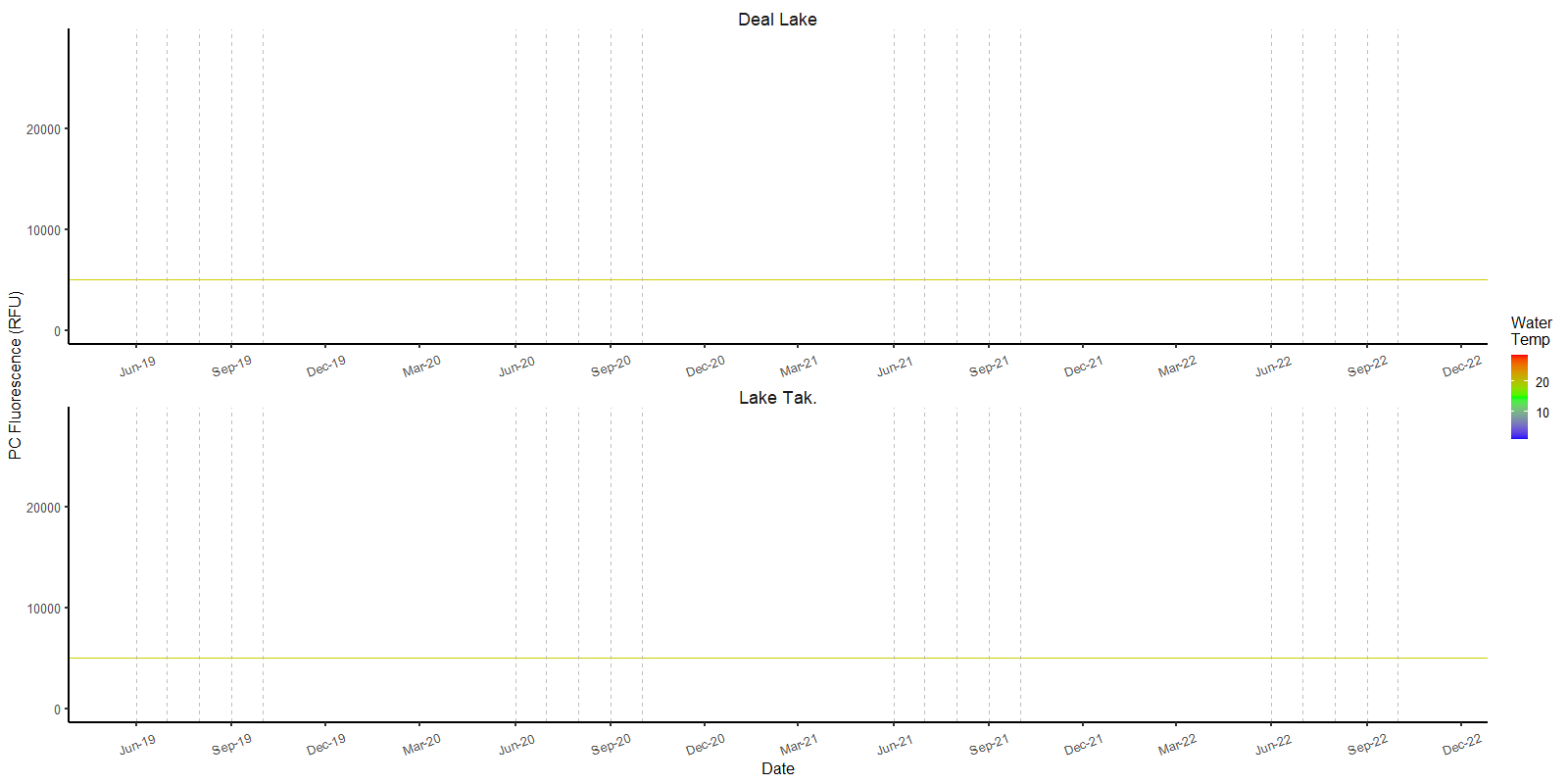 2022
2019
2020
2021
2022
2020
2019
2021
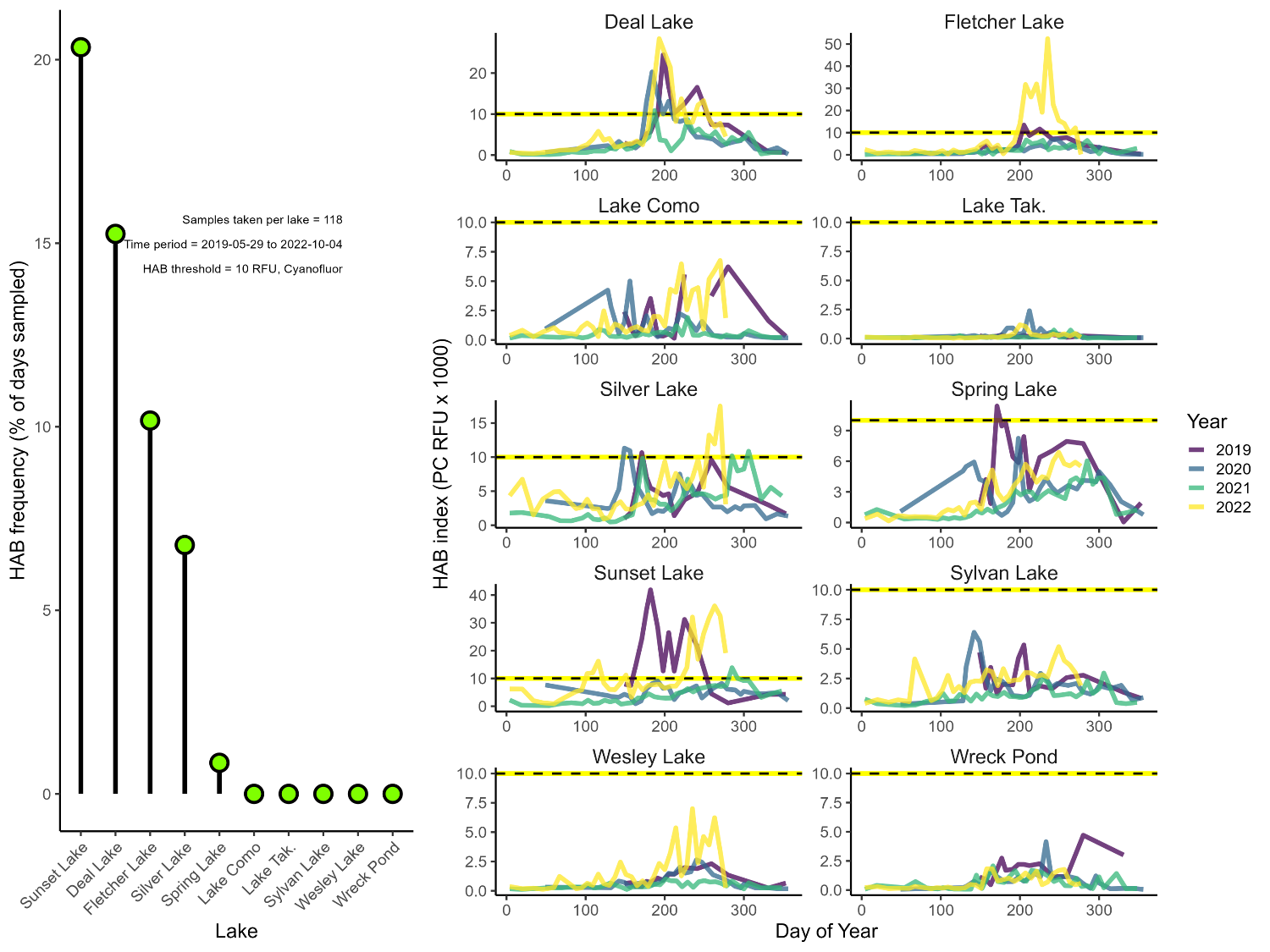 HABs – some lakes have them, some do not!
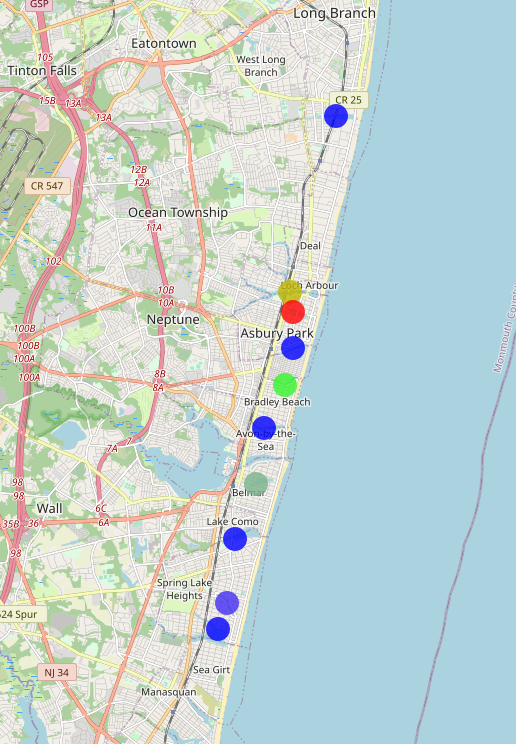 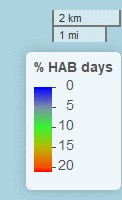 The two HAB-iest lakes are in Asbury Park
We have examined watershed characteristics of each lake to understand this
Does Rock `n Roll cause HABs?!?!
Statistically, HABs – elevated nutrients were associated with elevated population density and % urban watershed

Lakes with the least HABs had elevated % wetlands in their watershed

Please see my poster for details
The location and timing of coastal lakes’ HABs potentially exposes large numbers of people to public health issues and impacts an important natural resource
How do we use CLONet data for restoration?
Demonstrates commitment of the community to lake stewardship
Identifies the problems associated with different lakes
Shows existing monitoring infrastructure for determining efficacy of restoration activities
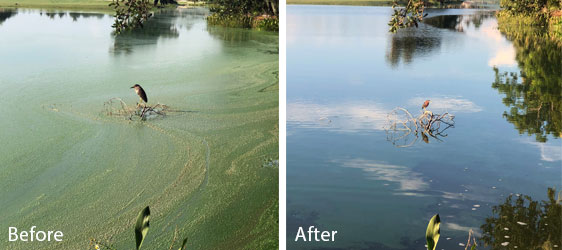 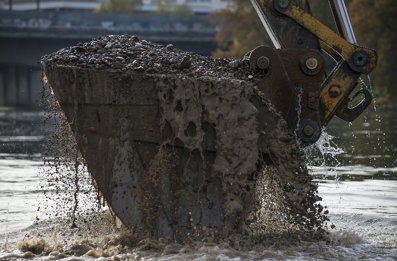 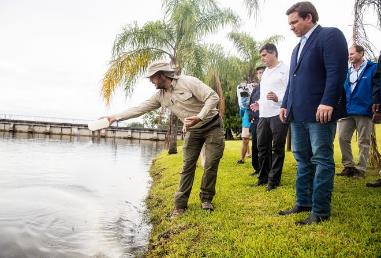 Ammendments?
Nanobubbles?
Dredging?
Thank you for your attention
Acknowledgements
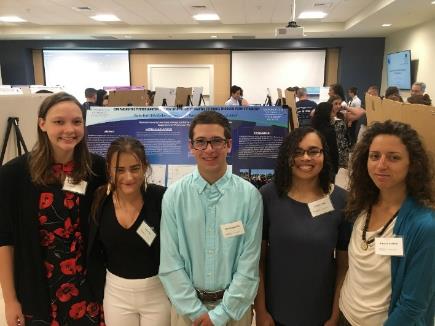 2018
Jules Plangere Foundation

Erin Conlon, Skyler Post, Ariel Zavala, Maria Riley, Karly Nolan, Kelly Hanna, Tori Lohnes, Kaitlyn Saldutti, Sydney Lucas, Jack Campanella, Dr. J. Weisburg, Nicholas Box, Nicholas Occhiogrosso, Marie Mauro, Cora Hunt
Questions?

Jason Adolf, PhD
Monmouth University 
Biology Department & 
Urban Coast Institute
jadolf@monmouth.edu
732-263-5687
2019
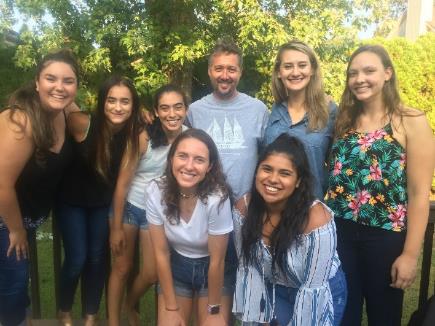 2021
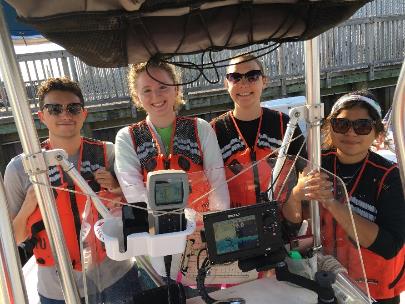 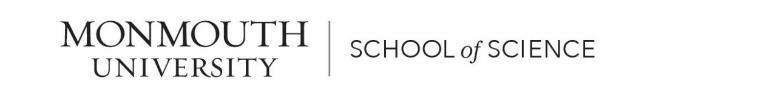 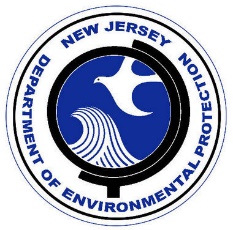 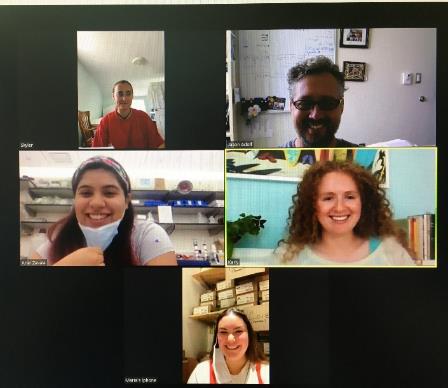 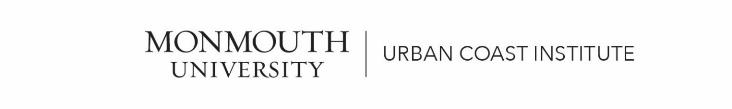 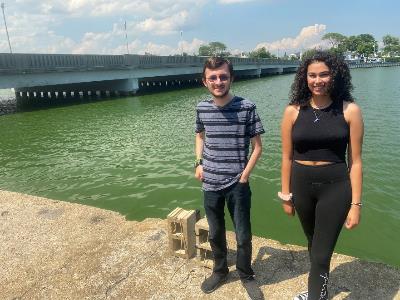 2022
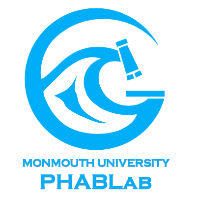 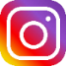 Robert Schuster, Bill Heddendorf, Eric Ernst, Sherri Shifrin
2020
monmouth_phab_lab
https://jadolf.wixsite.com/phytoplankton
Funding for coastal lake restoration
https://nj.gov/dep/wlm/grants/lakestormwater.html
The contact for this would be Jennifer Noblejas. (jennifer.noblejas@dep.nj.gov)
 
https://nj.gov/dep/wlm/grants/swgrant.html
The contact for this would be Nancy Kempel. (nancy.kempel@dep.state.nj.us)